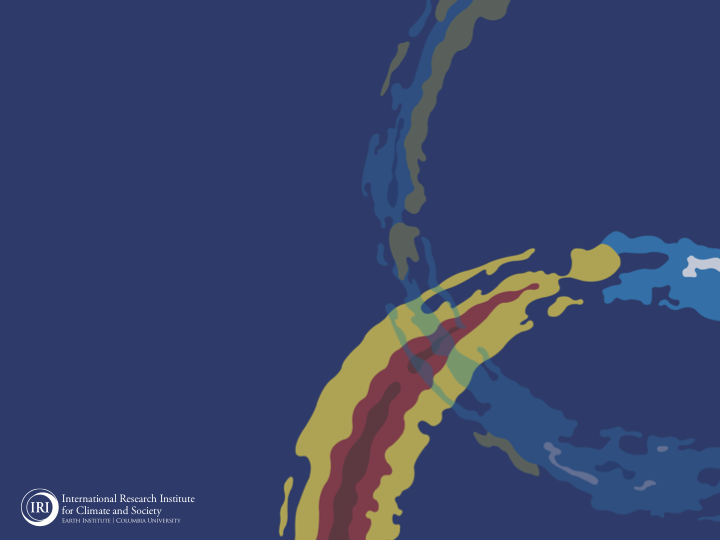 ENSO and Climate Outlook  
November 2020:
La Nina likely to continue 
through N.Hemisphere winter
Weekly Sea Surface Temperature Anomalies(includes satellite data)
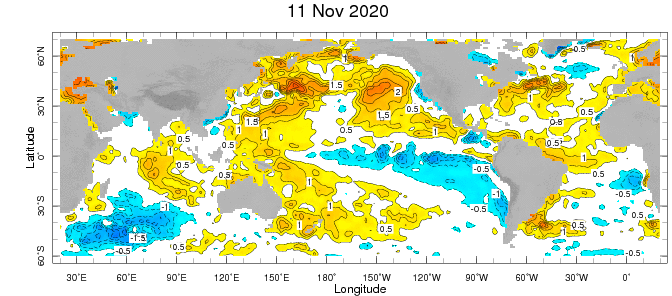 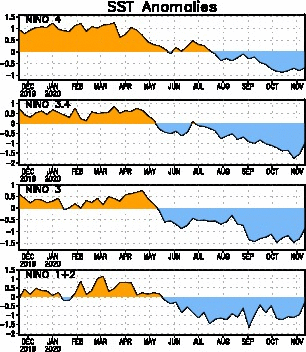 This is the SST
Index
predicted
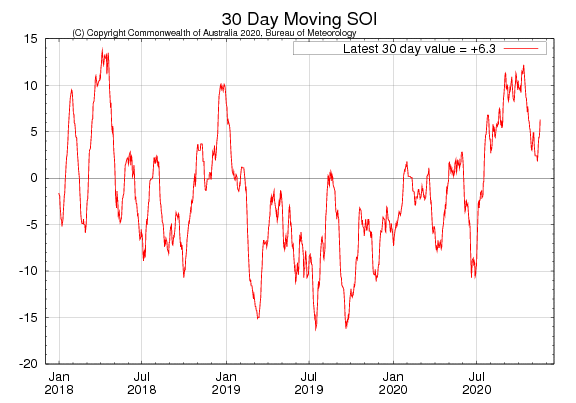 Precipitation Anomalies
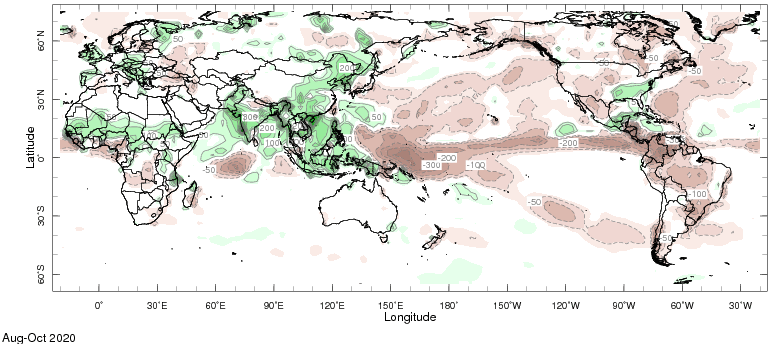 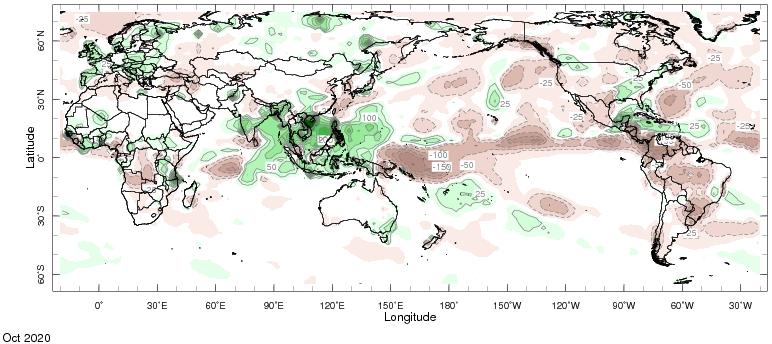 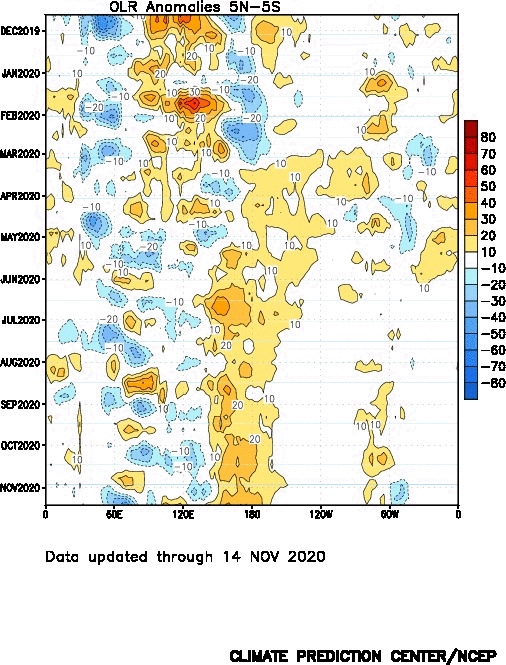 5-Day Sea Surface Temperatures & Winds(just based on buoys)
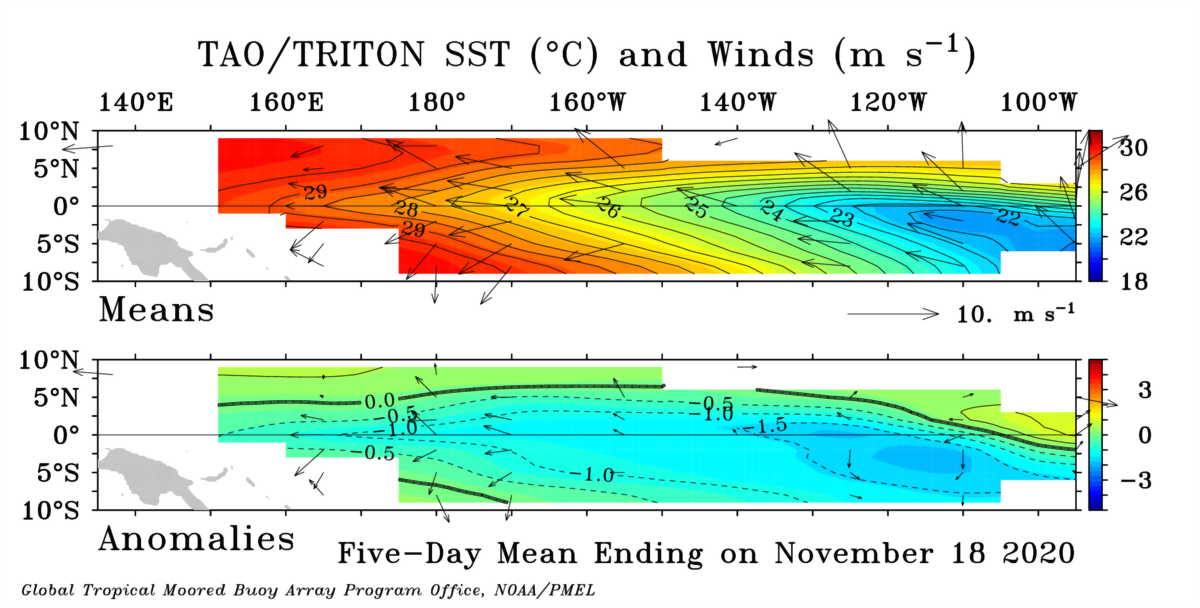 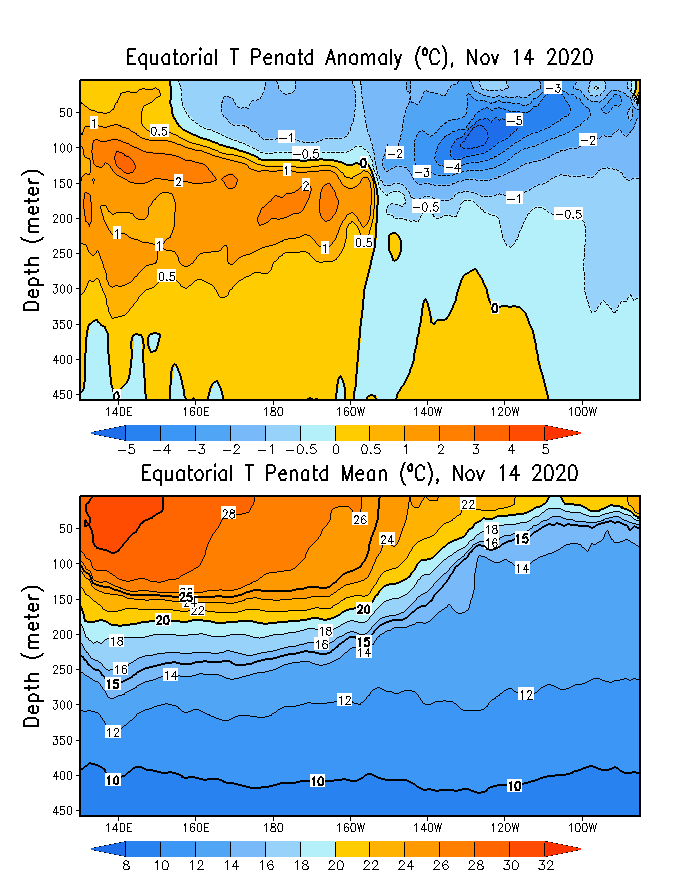 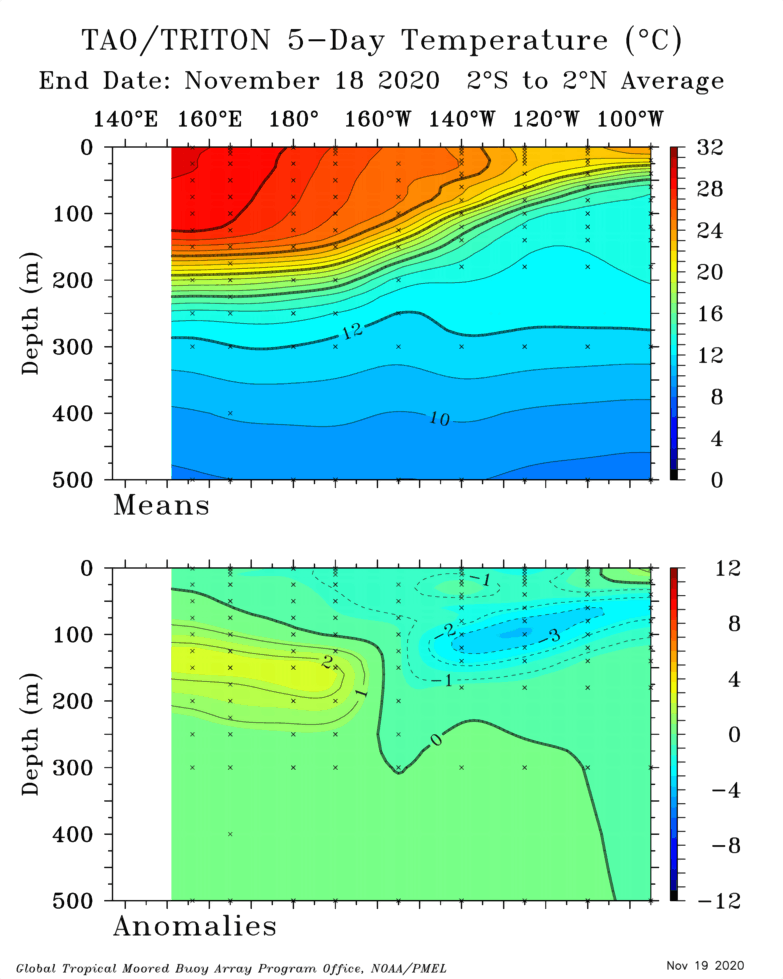 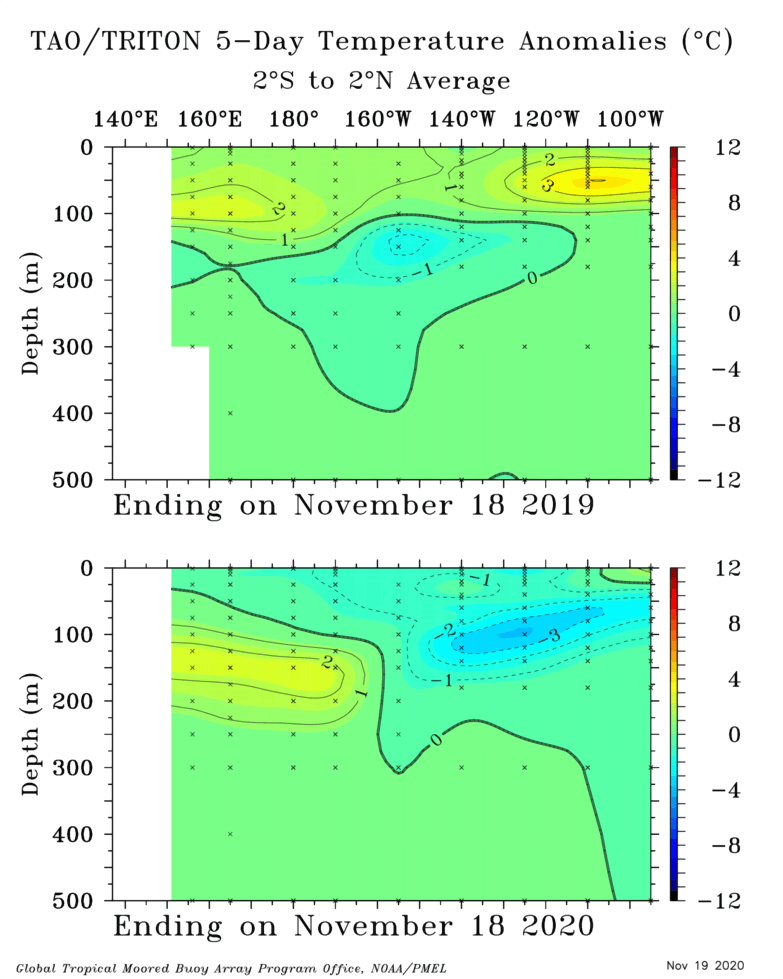 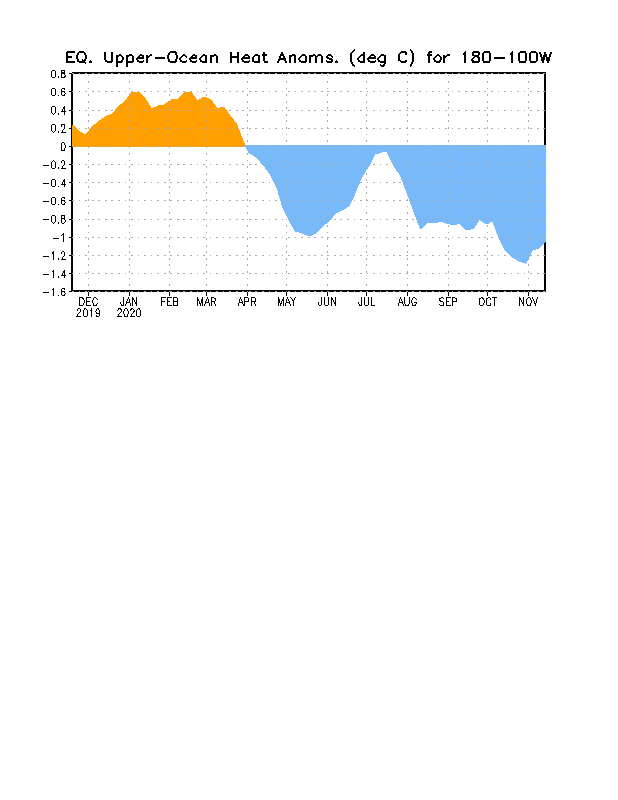 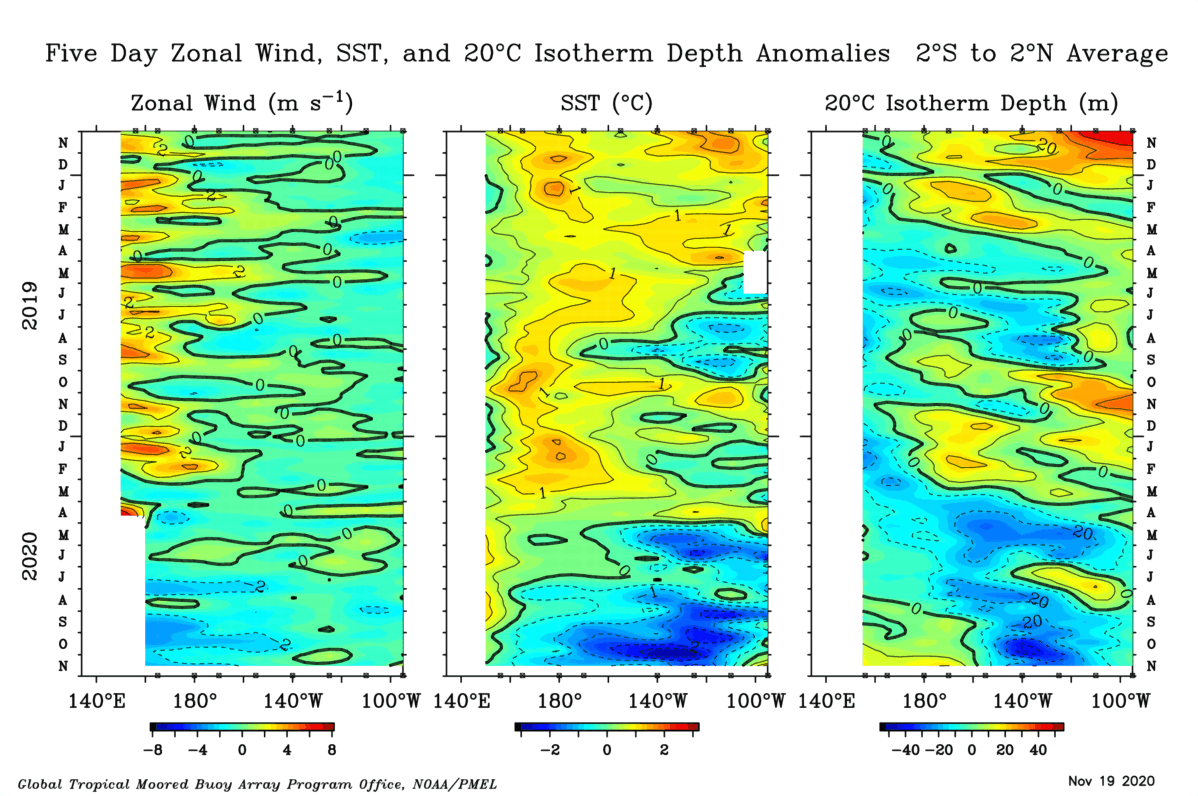 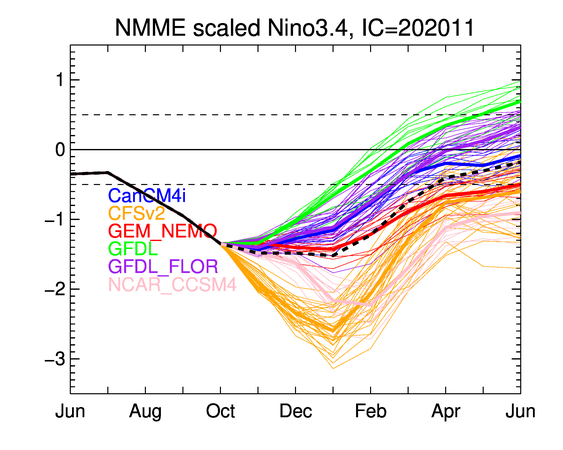 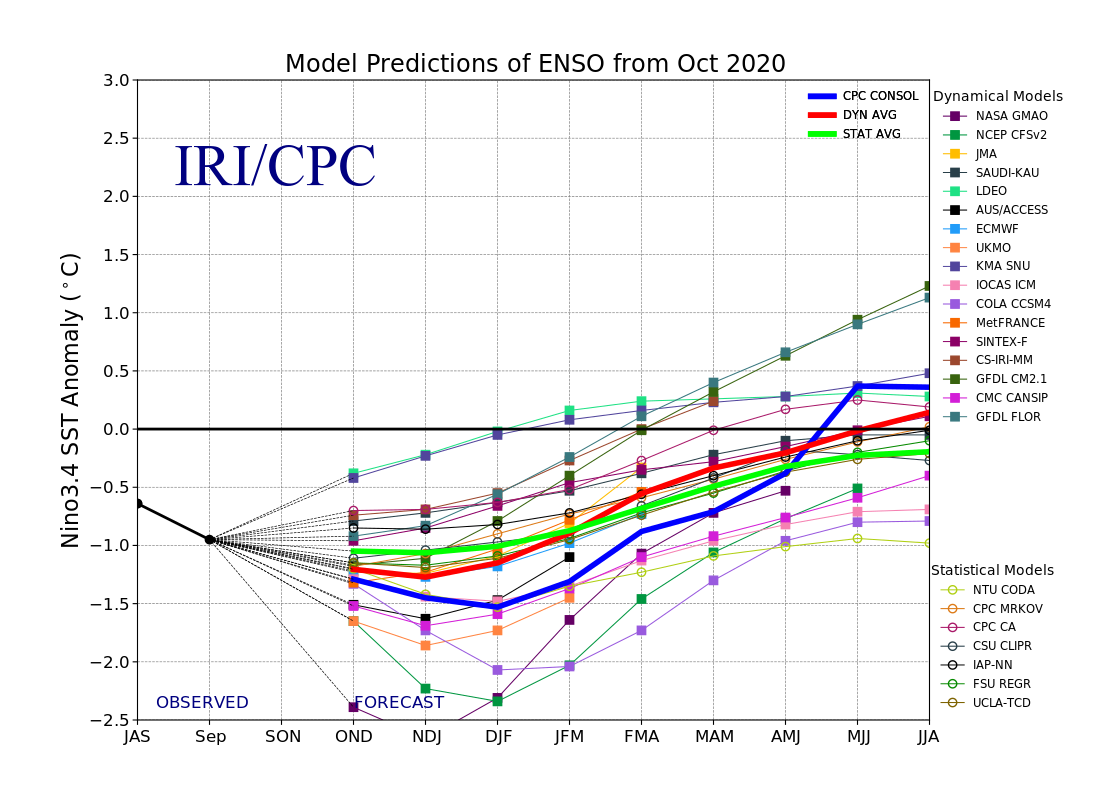 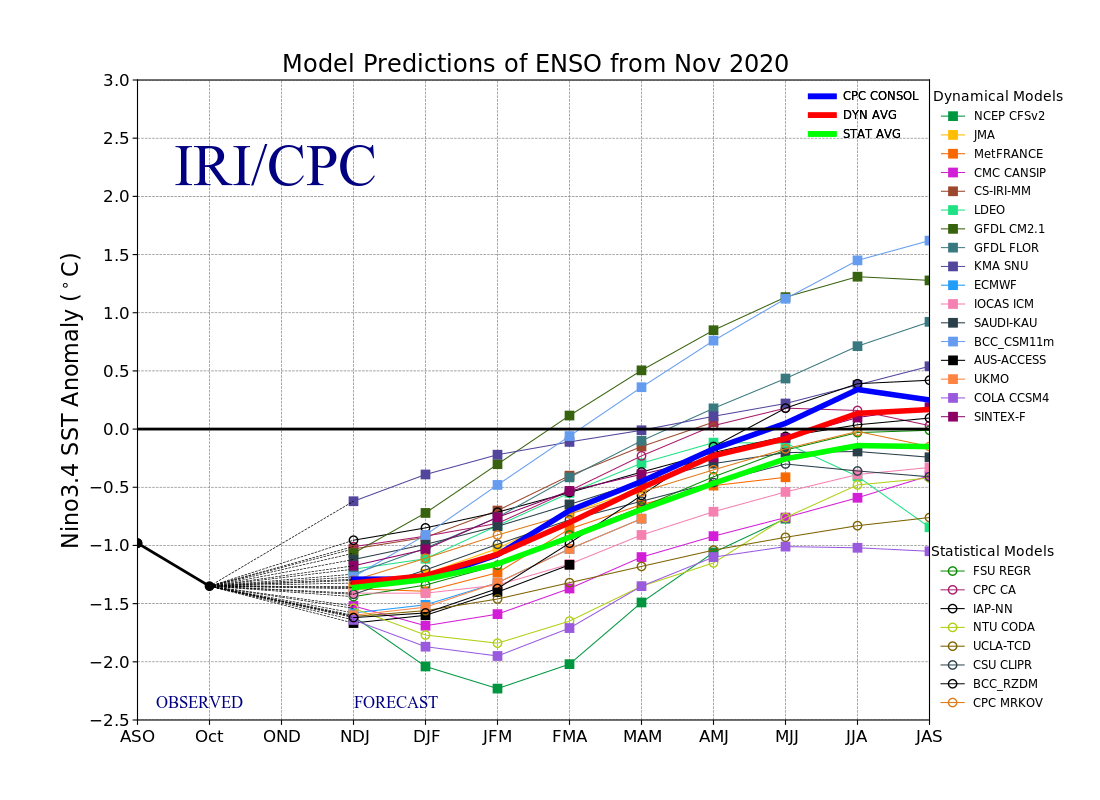 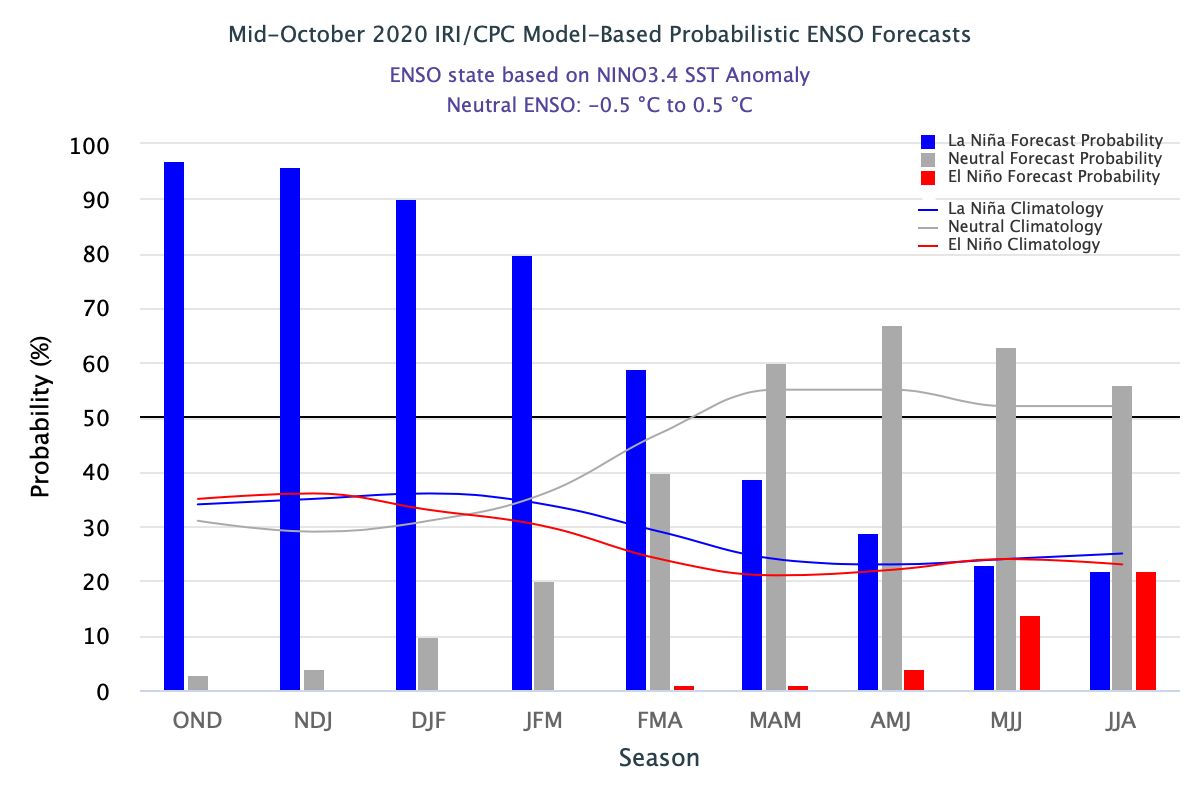 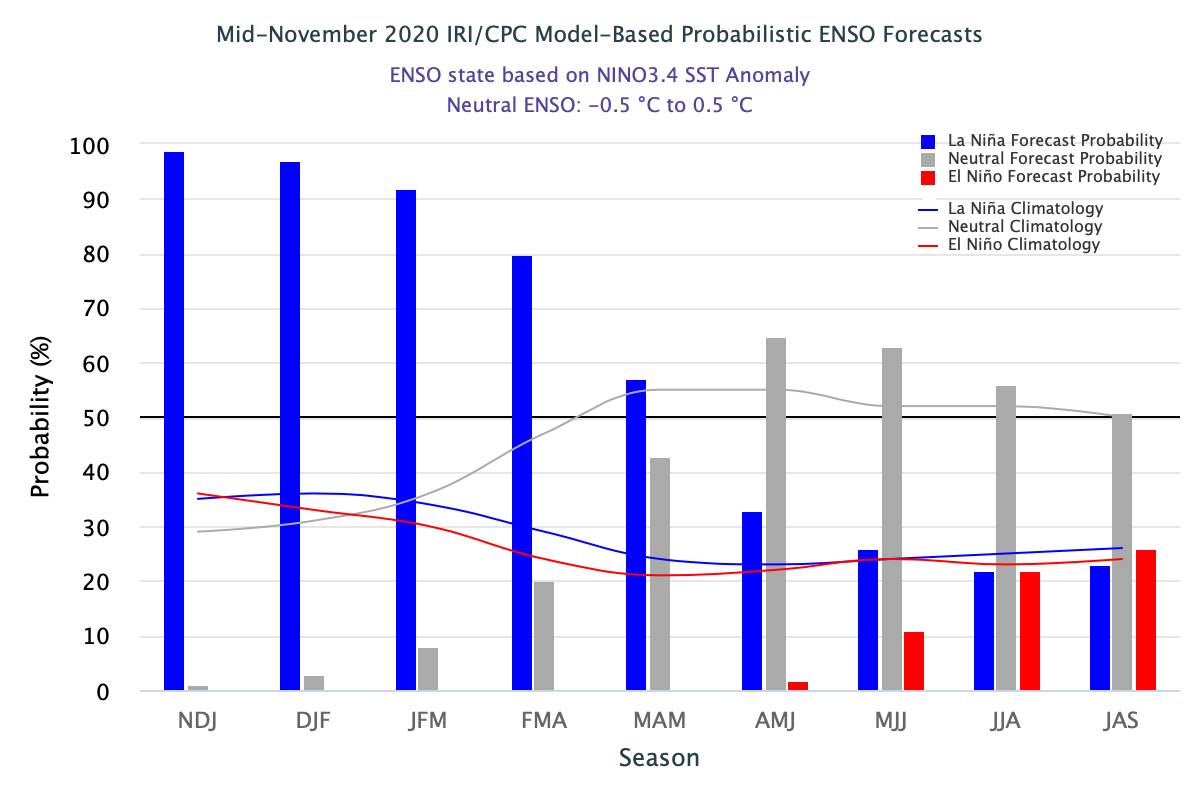 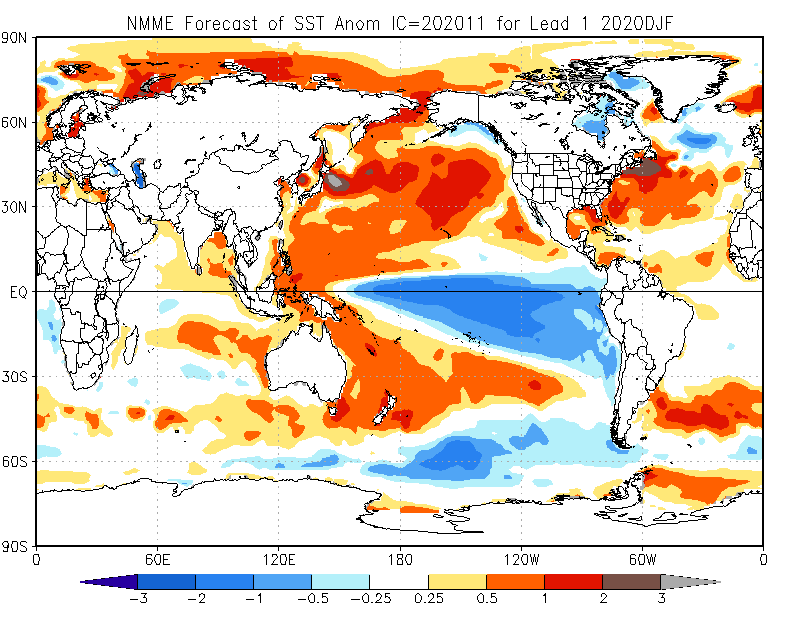 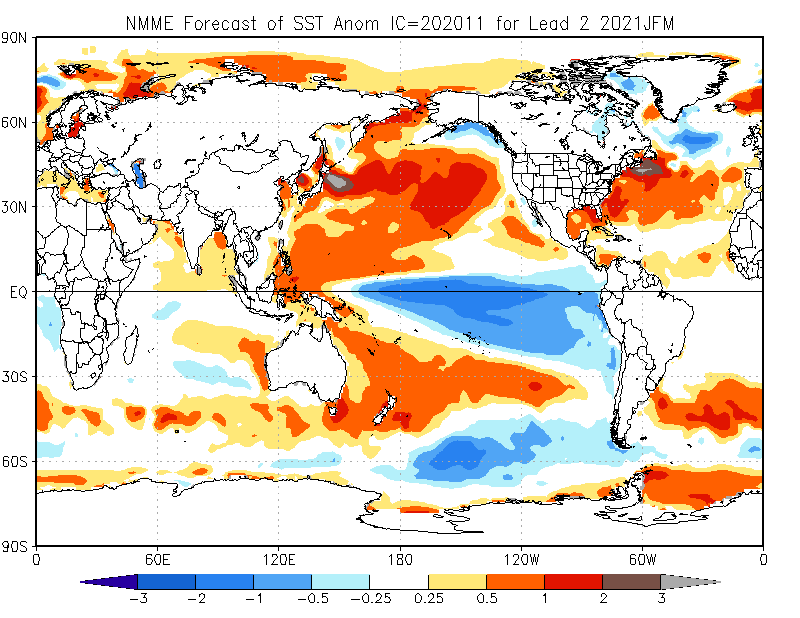 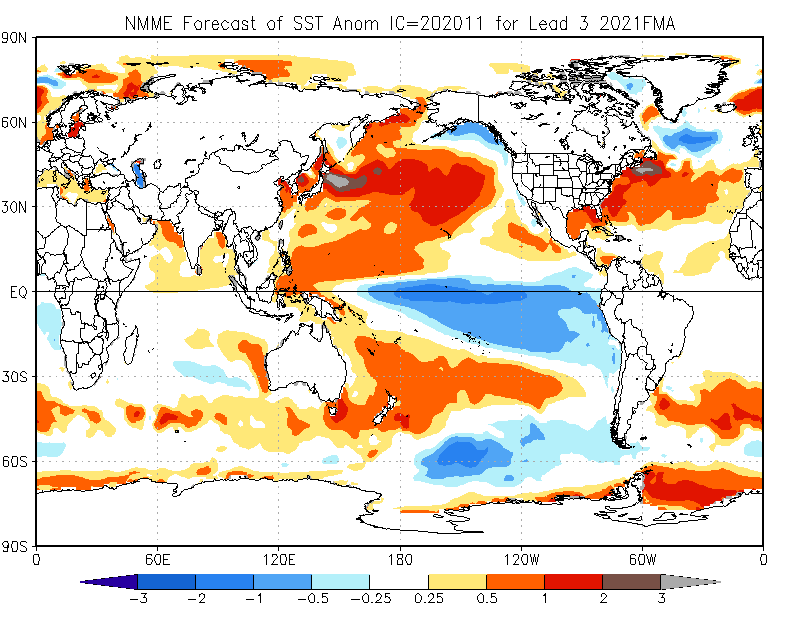 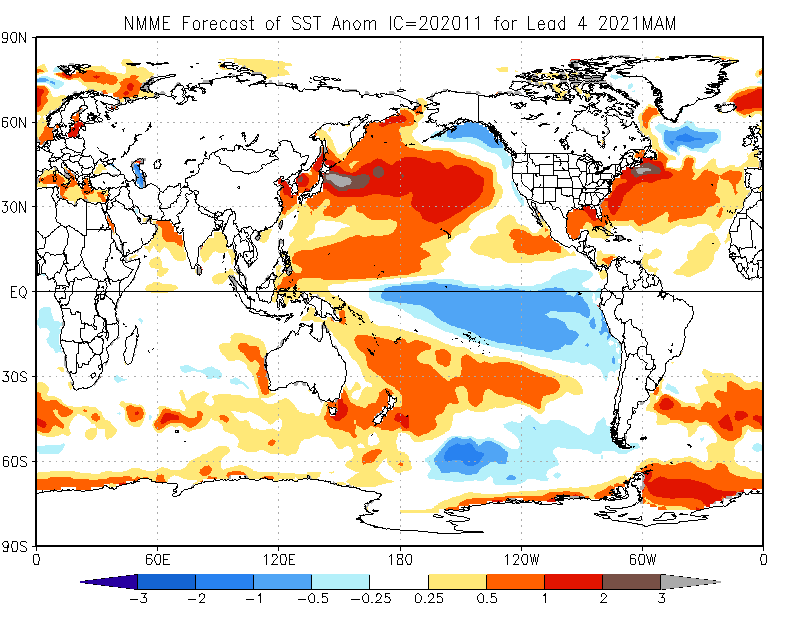 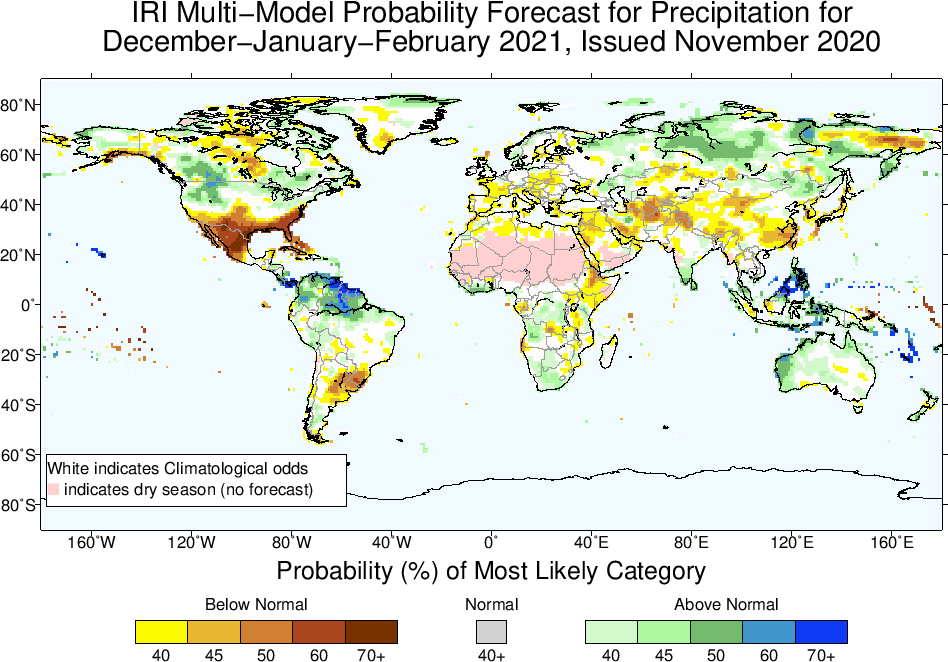 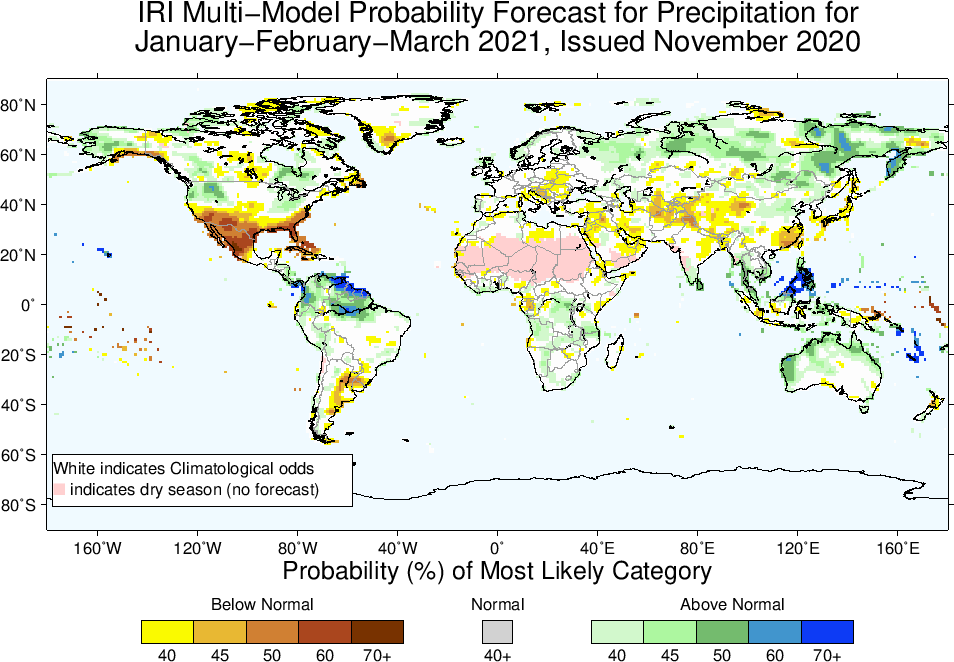 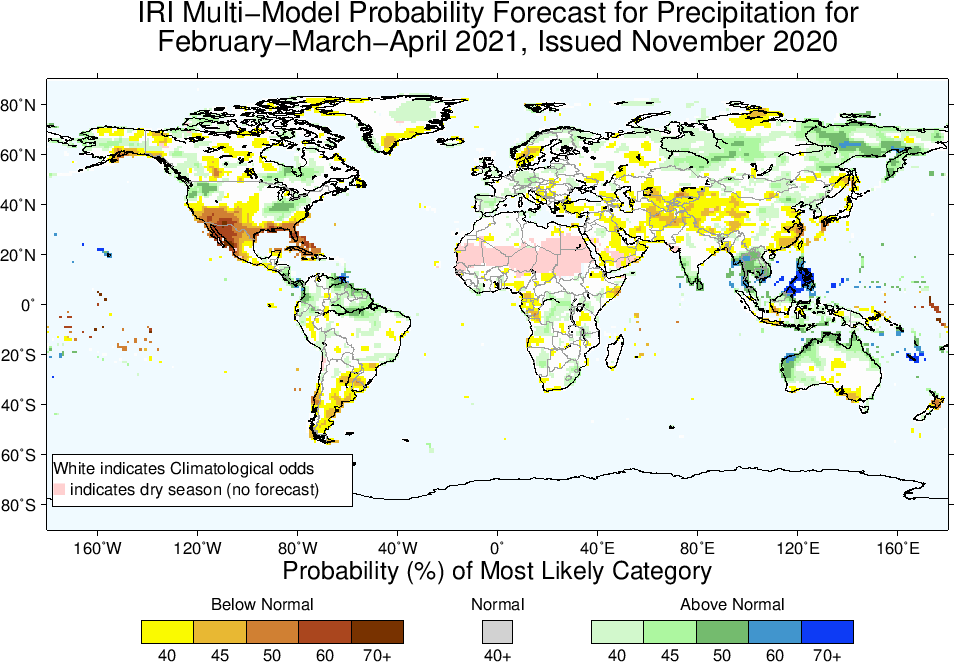 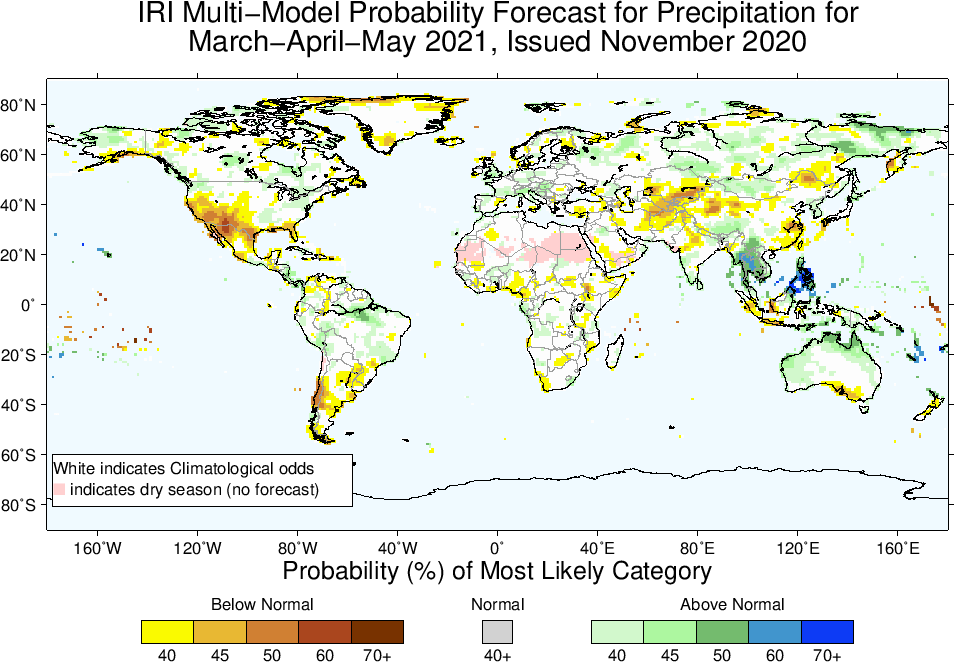 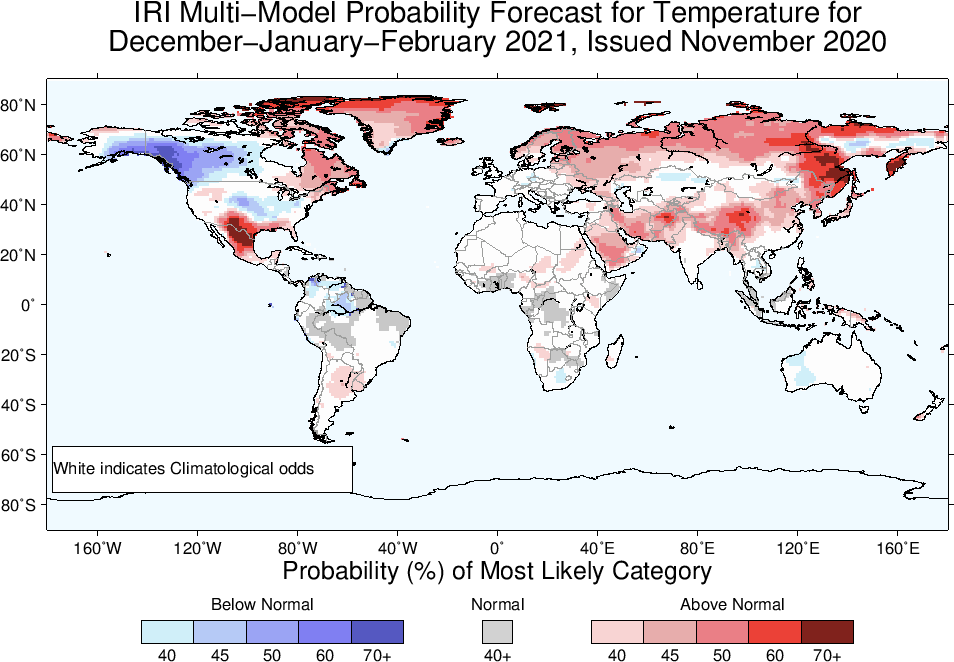 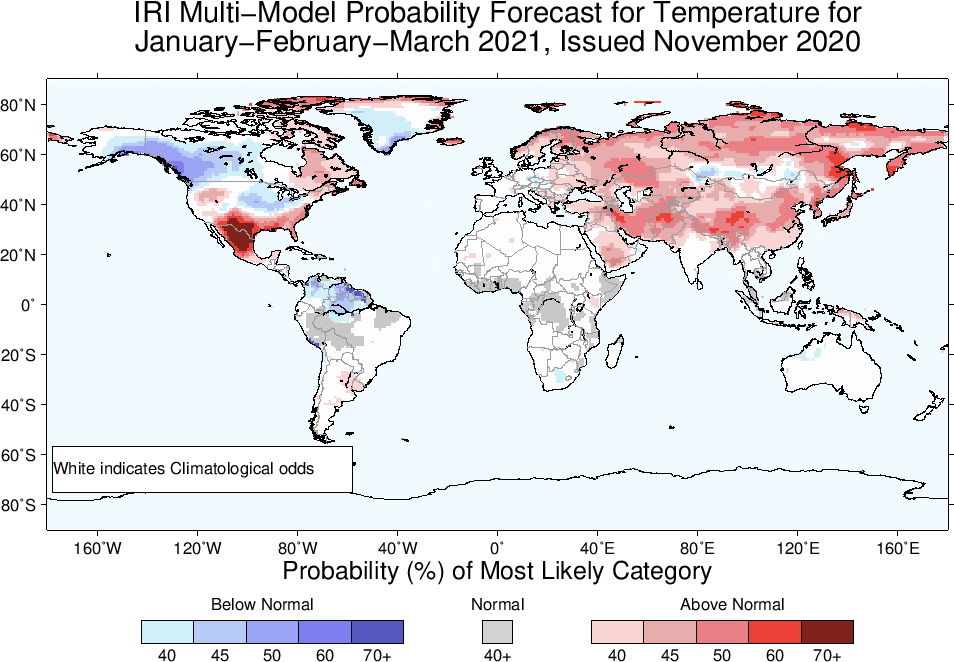 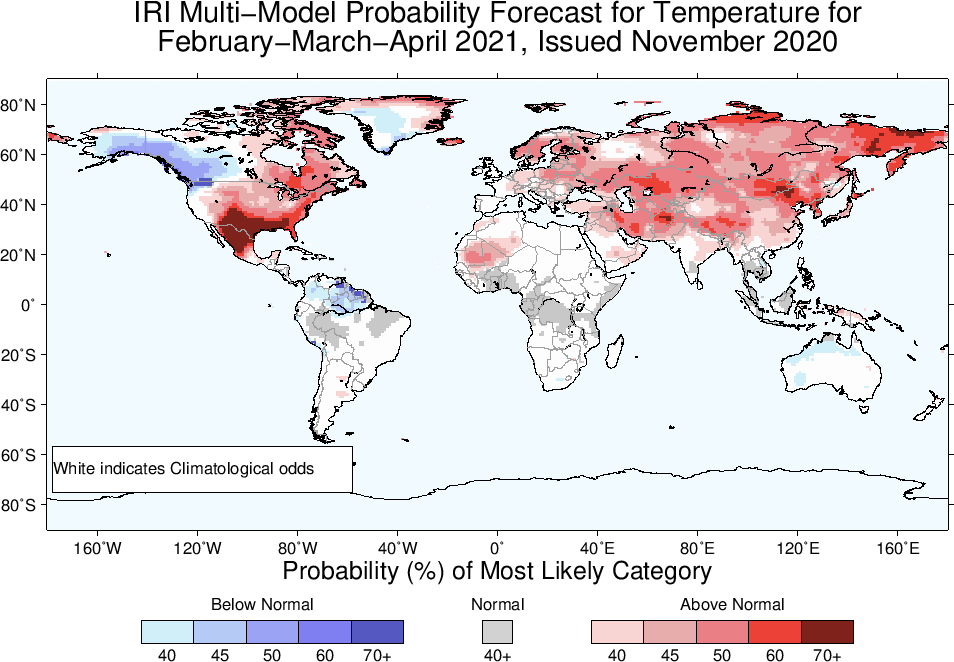 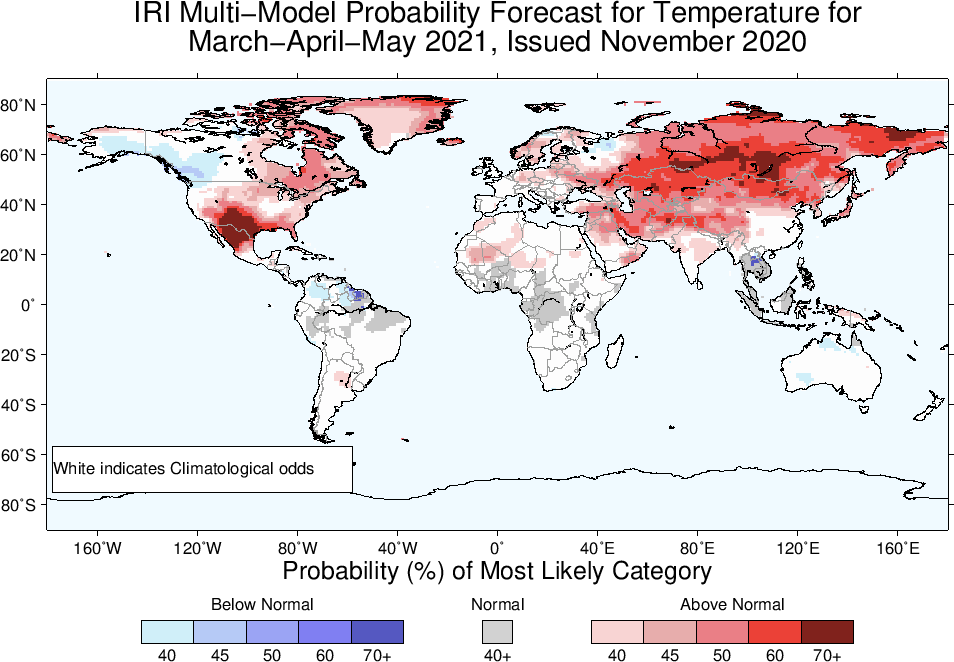